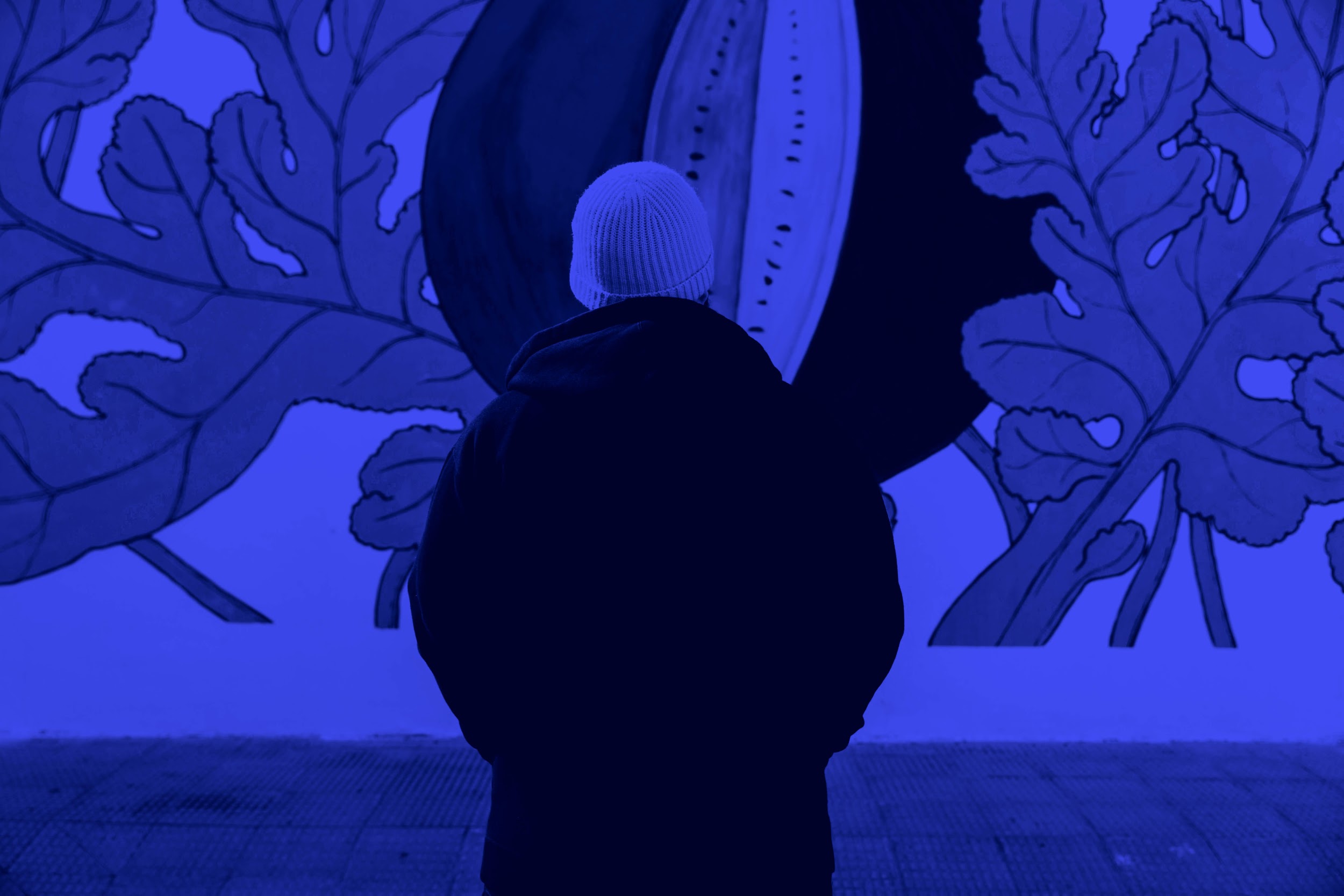 LOGO
GRAPHIC DESIGN LESSON
Here is where your presentation begins
https://www.freeppt7.com
TABLE OF CONTENTS
OVERVIEW
01
03
ASSIGNMENT
04
FEATURES OF THE TOPIC
02
ABOUT THE TOPIC
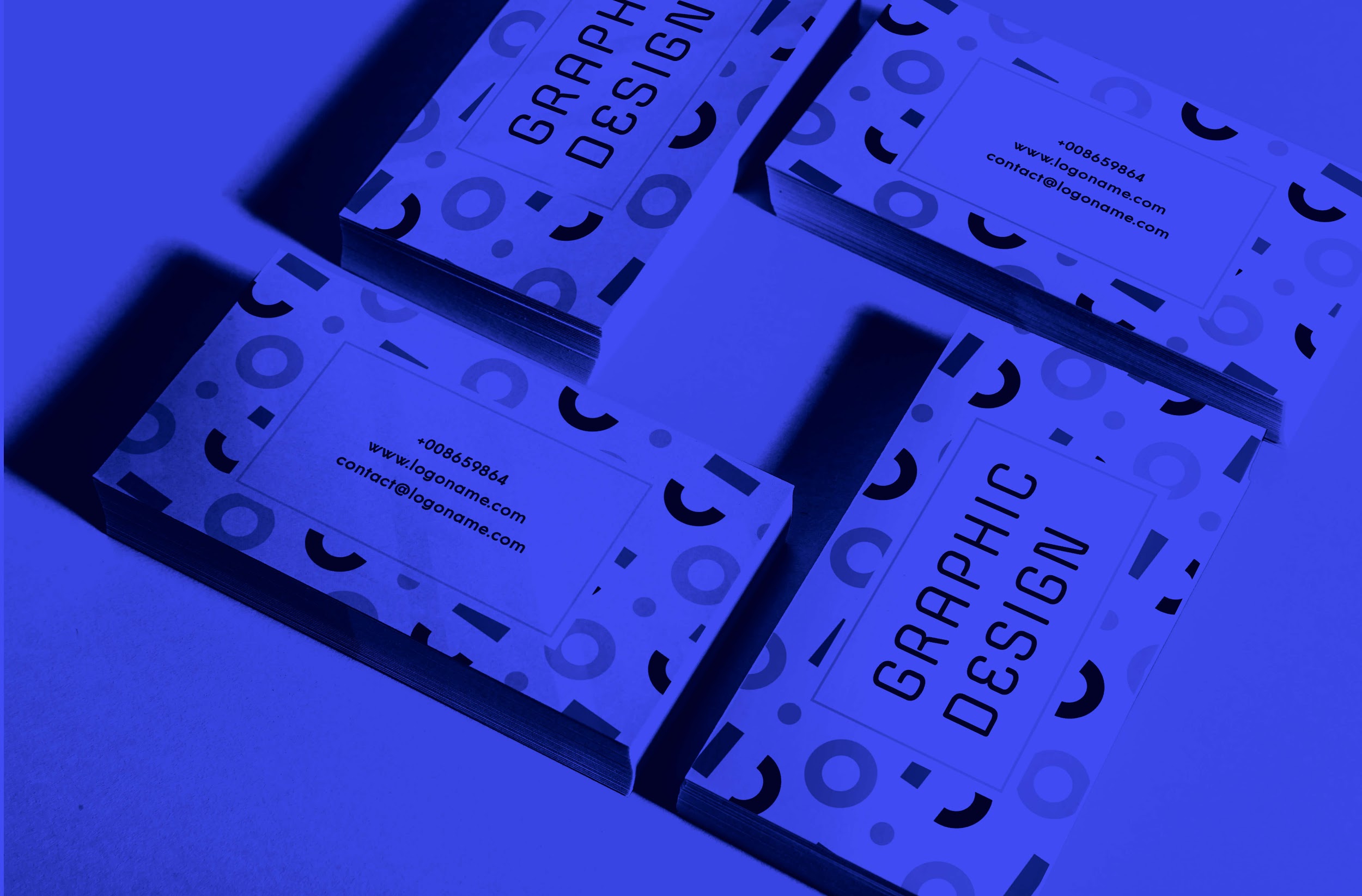 INTRODUCTION
Venus has a beautiful name and is the second planet from the Sun. It’s terribly hot—even hotter than Mercury—and its atmosphere is extremely poisonous
WHAT YOU WILL LEARN
Here you could give a brief description about one of the topics
Here you could give a brief description about one of the topics
Here you could give a brief description about one of the topics
DEFINITION OF CONCEPTS
Aa
Aa
Aa
MERCURY
VENUS
MARS
Venus is the second planet from the Sun
Mercury is the closest planet to the Sun
Despite being red, Mars is actually a cold place
FEATURES OF THE TOPIC
MERCURY
VENUS
MARS
Mercury is the closest planet to the Sun
Venus is the second planet from the Sun
Despite being red, Mars is a cold place
JUPITER
SATURN
NEPTUNE
It’s the biggest planet in the Solar System
It’s composed of hydrogen and helium
It’s the farthest planet from the Sun
PRACTICAL USES OF THIS SUBJECT
MARS
Despite being red, Mars is a cold place
VENUS
Venus is the second planet from the Sun
MERCURY
Mercury is the closest planet to the Sun
SECTION
01
You could enter a subtitle here if you need it
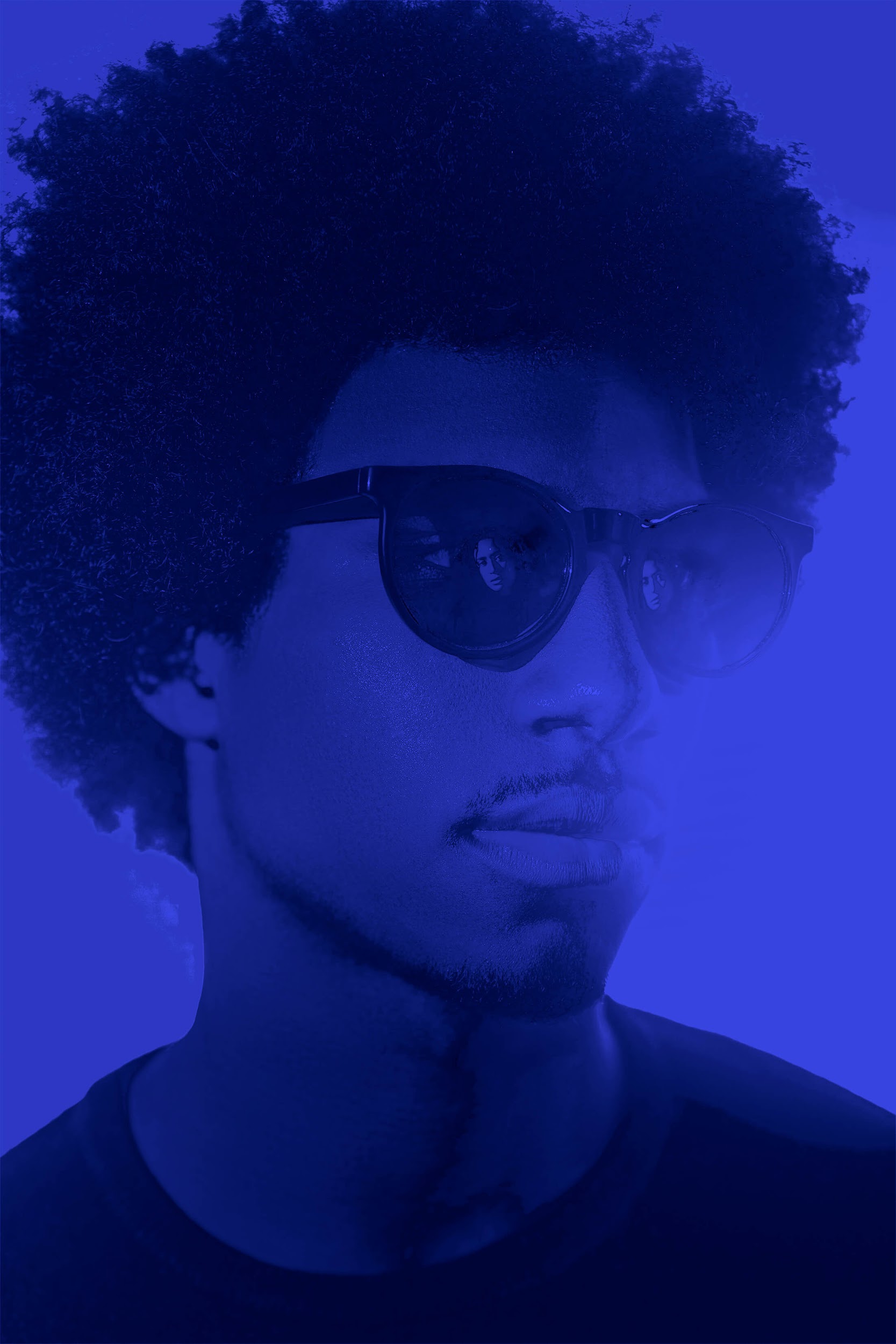 “This is a quote. Words full of wisdom that someone important said and can make the reader get inspired.”
—SOMEONE FAMOUS
MULTIMEDIA
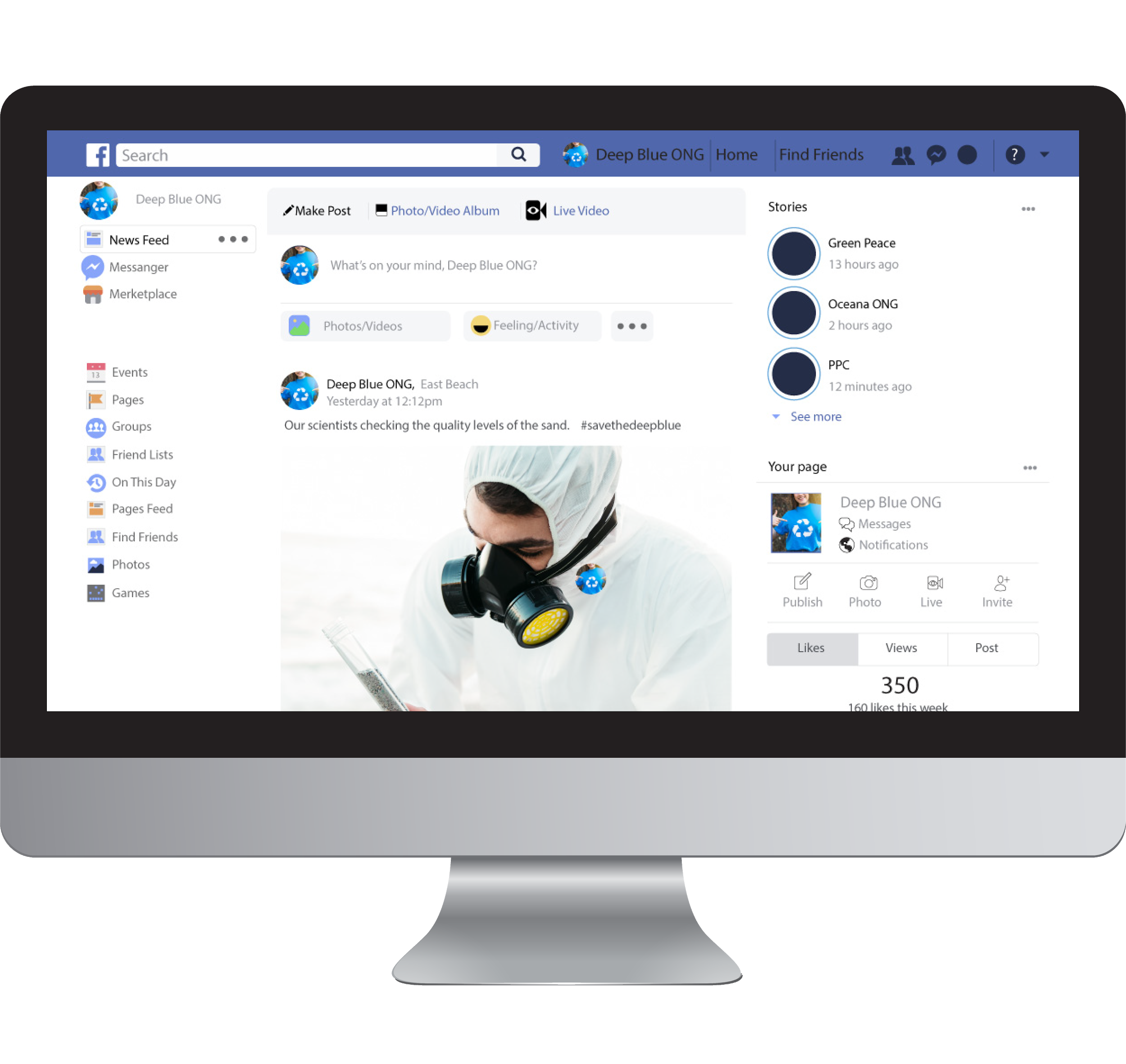 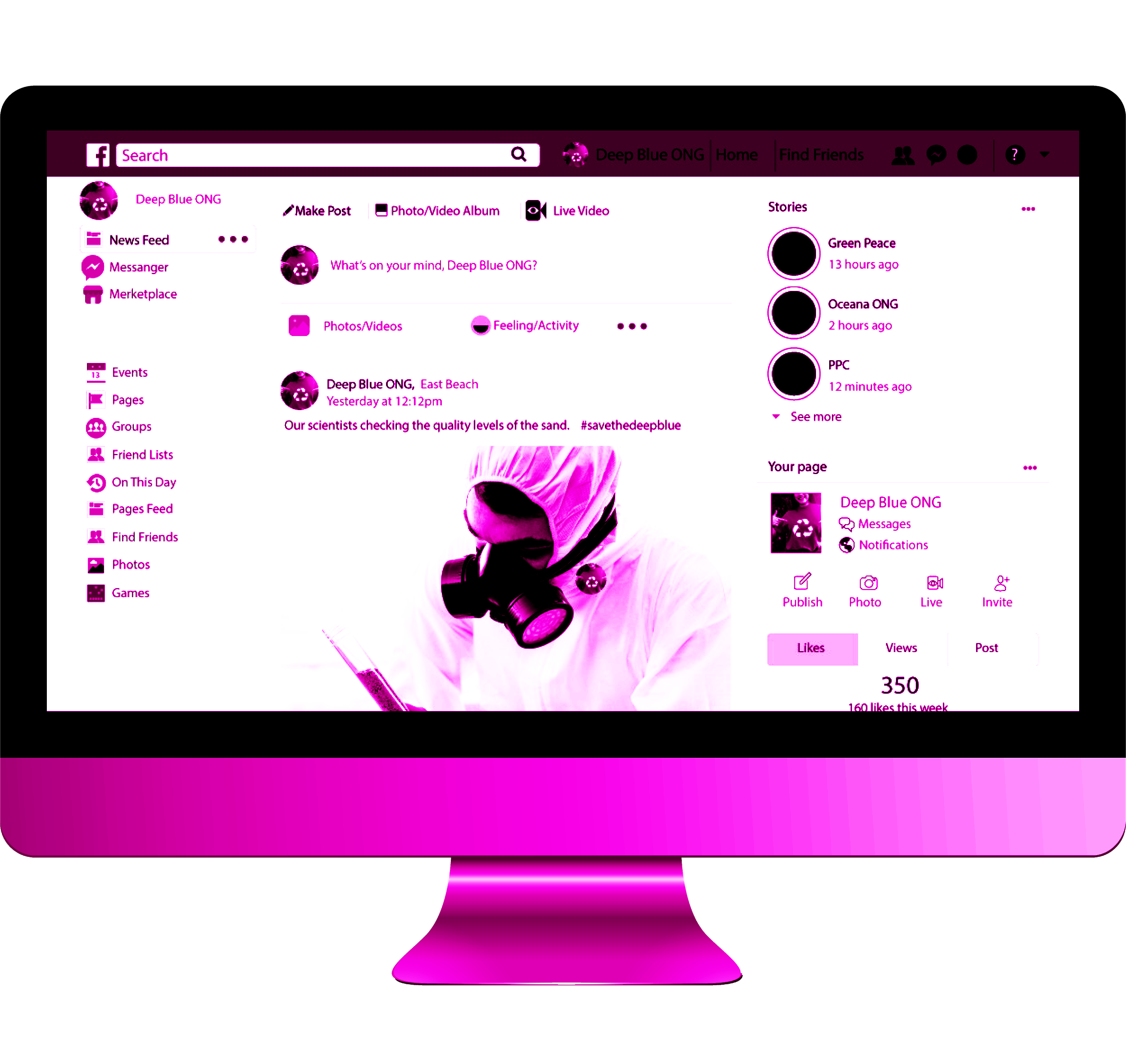 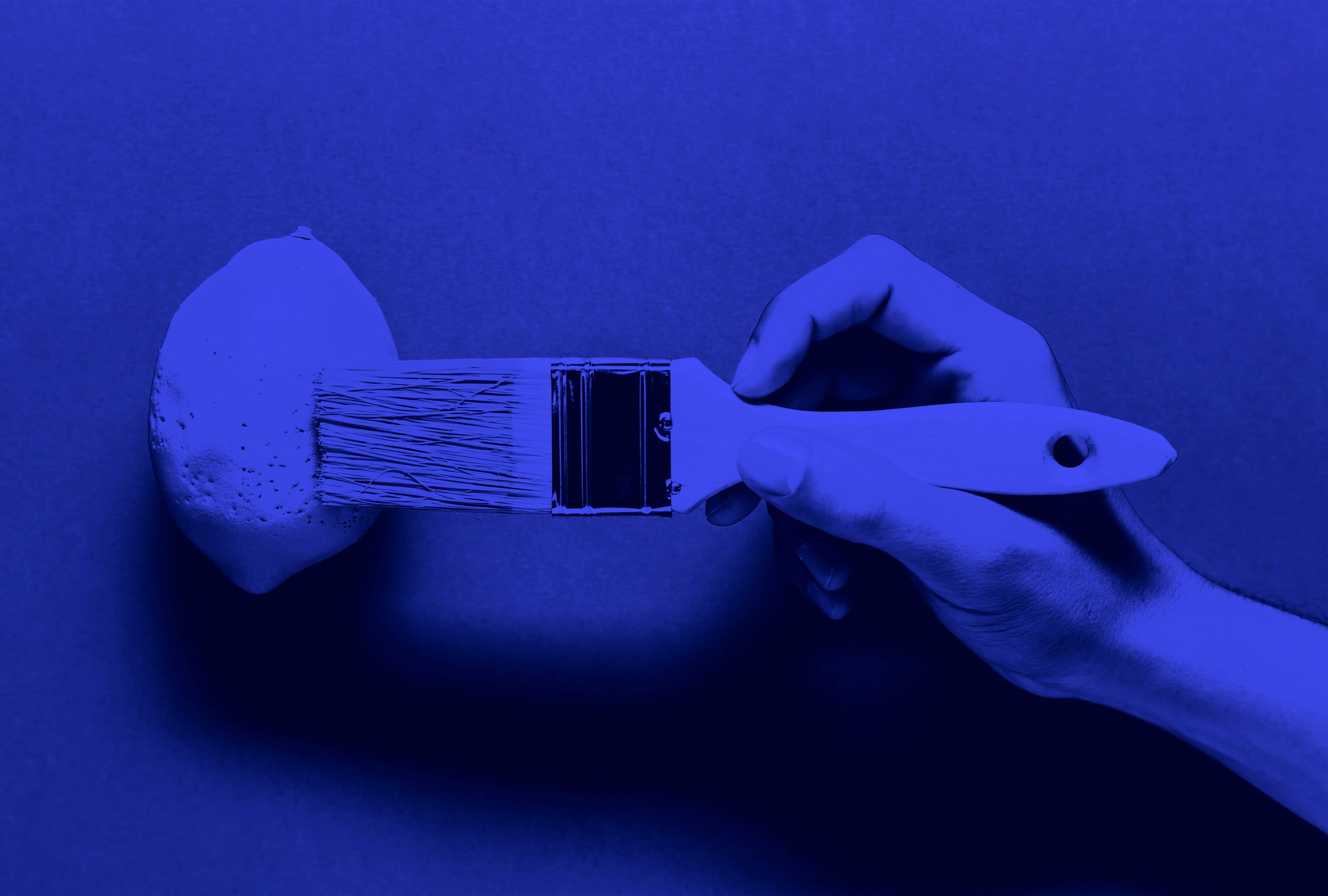 01
MERCURY
Mercury is the closest planet to the Sun
02
MARS
Despite being red, Mars is actually a cold place
333,000.00
earths is the Sun’s mass
is Jupiter’s rotation period
24h 37m 23s
PROCESS
MERCURY
It’s the closest planet to the Sun
01
VENUS
It’s the second planet from the Sun
02
MARS
Despite being red, Mars is a cold place
03
JUPITER
It’s composed of hydrogen and helium
04
A PICTURE IS WORTH A THOUSAND WORDS
DID YOU KNOW THIS?
MERCURY
VENUS
Mercury is the closest planet to the Sun
Venus is the second planet from the Sun
01
03
SATURN
NEPTUNE
Neptune is the farthest planet from the Sun
Saturn is composed mostly of hydrogen and helium
04
02
Mercury is the closest planet to the Sun
SOLUTION
PROBLEM
Venus is the second planet from the Sun
AWESOME WORDS
THIS IS A MAP
You can type relevant information here
THIS IS A GRAPH
20%
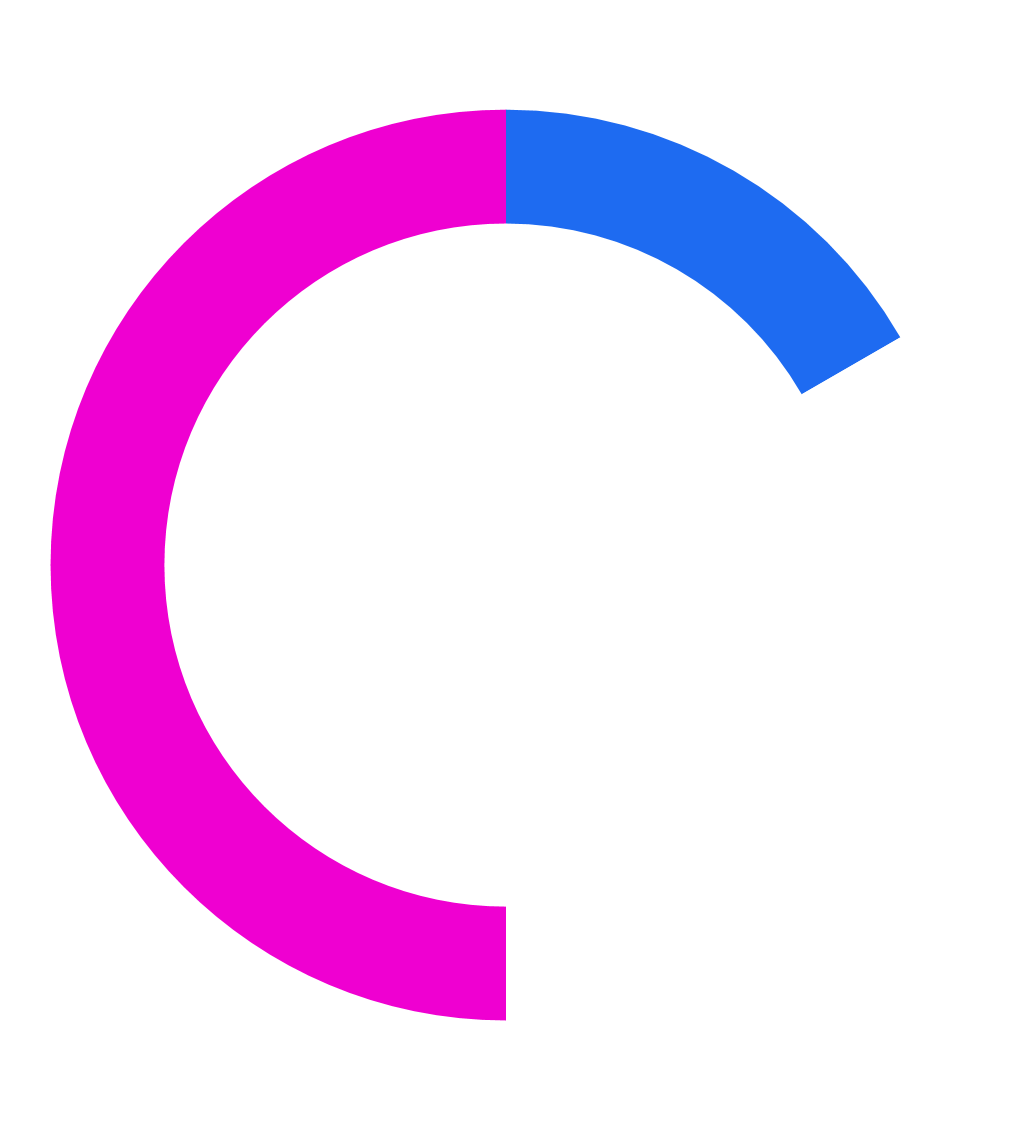 VENUS
Venus is the second planet from the Sun
50%
MARS
30%
Despite being red, Mars is a cold place
MERCURY
Mercury is the closest planet to the Sun
To modify this graph, click on it, follow the link, change the data and paste the new graph here
THIS IS A TABLE
OVERVIEW DIAGRAM
BASE COLOR
It’s composed of hydrogen and helium
Add blue
Add red
COOL SHADE
WARM SHADE
Neptune is the farthest planet from the Sun
It’s the biggest planet in the Solar System
EXERCISE
Despite being red, Mars is actually a cold place. It’s full of iron oxide dust, which gives the planet its reddish cast
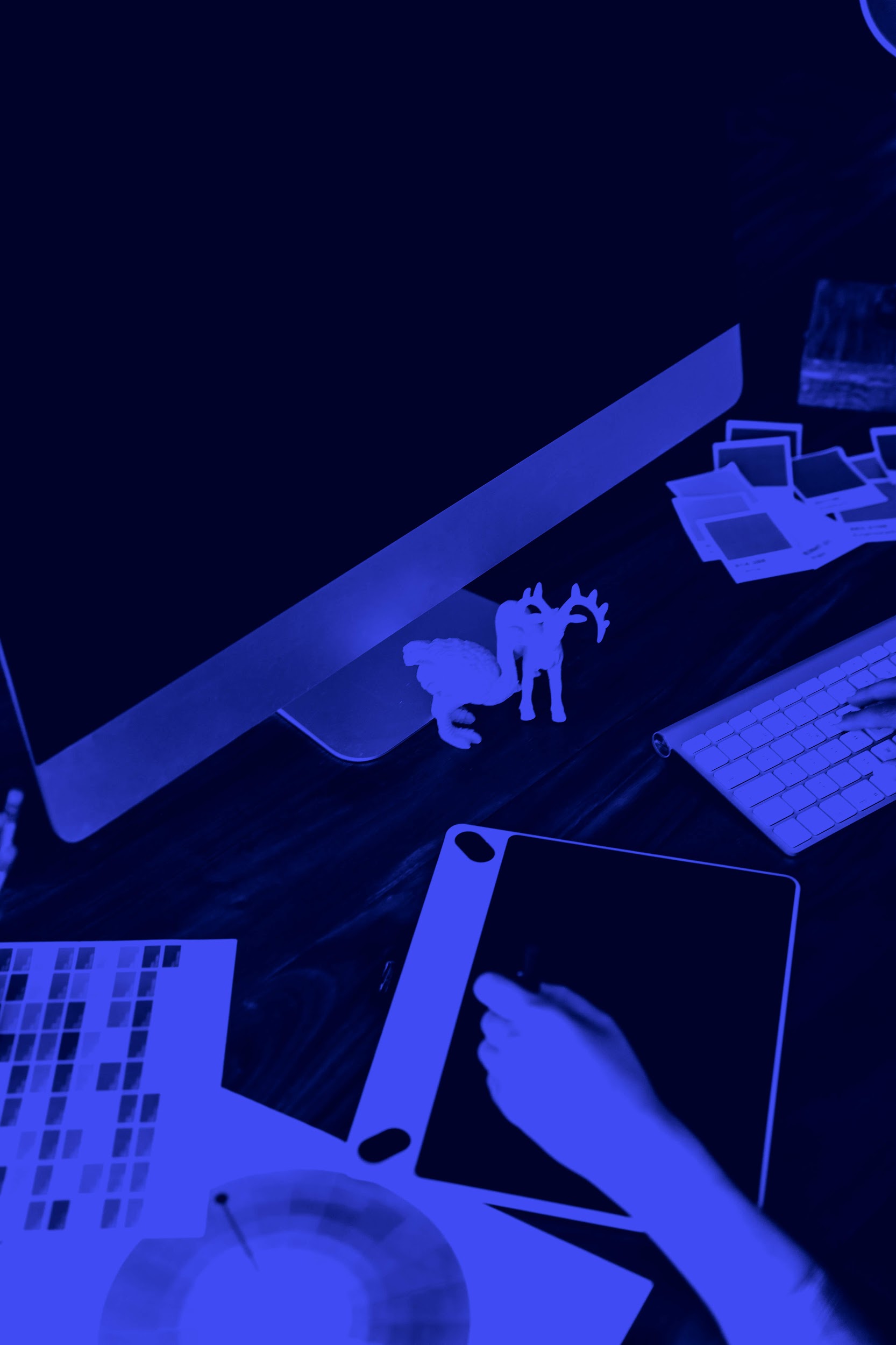 ASSIGNMENT
LET’S DESIGN!
Jupiter is a gas giant, the biggest planet in the Solar System and the fourth-brightest object in the sky
THANKS!
https://www.freeppt7.com